Леса 
России
Урок географии  в 8 классе
Повторение
Почему в тундре и лесотундре много озер и болот, хотя осадков вы­падает менее 300 мм
 Почему в тундре не растут деревья
 Почему для грибников тундра - настоящий рай
 Почему в тундре преобладают многолетние растения, зимующие подснегом
 Почему снег, выпадающий в зимнее время в тундре, не предохраняетпочвы и грунт от промерзания? 
 Почему нарушенный природный комплекс тундры очень долго восстанавливается?
План изучения темы
Общая характеристика лесов России.
Типы лесов России и их характеристика:                  
        а) тайга
        б) смешанные и широколиственные леса
Общая характеристика лесов России.
Самая обширная, основная природная зона России - леса. 
На них приходится 60% площади России. Наряду с Канадой, Бразилией и странами Северной Европы, Россия - величайшая лесная держава мира. 
На западе страны протяженность лесов 1000 км, 
на Дальнем Востоке -3000 км.
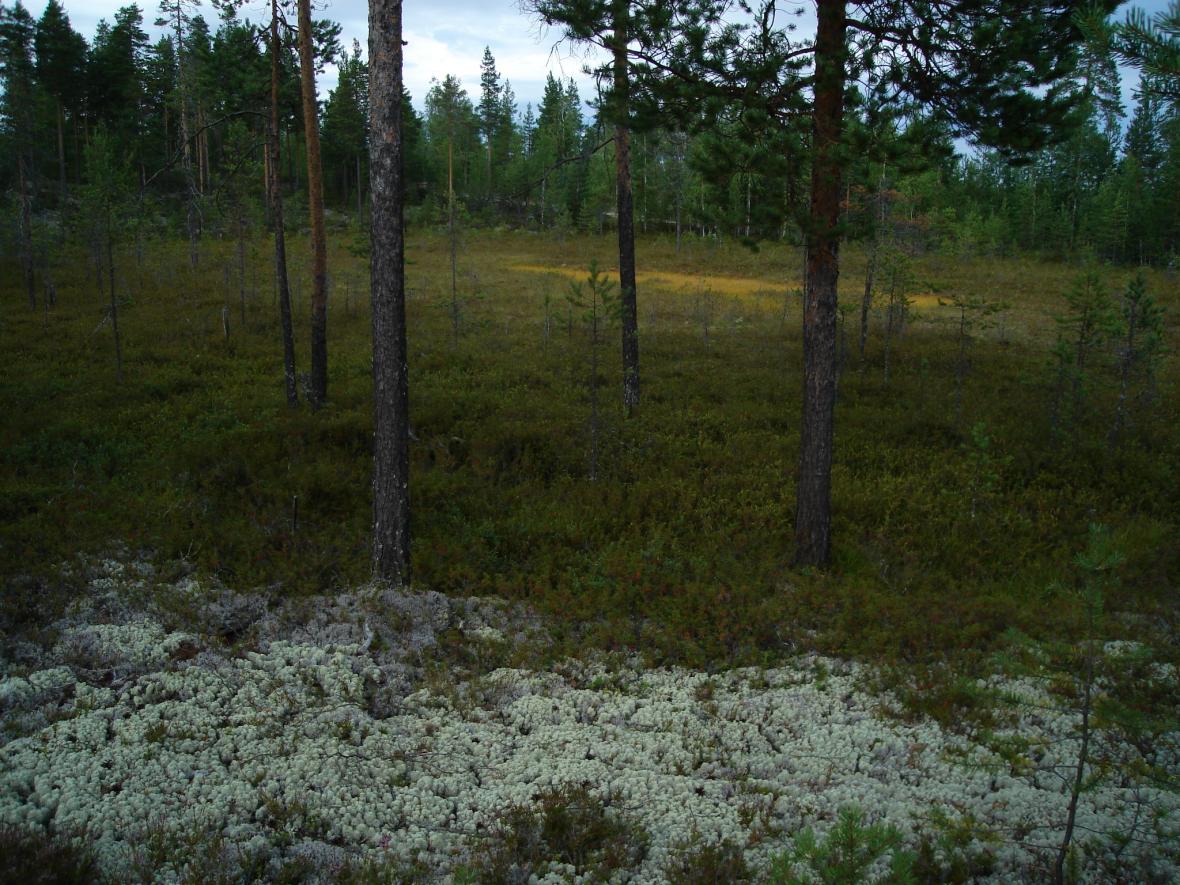 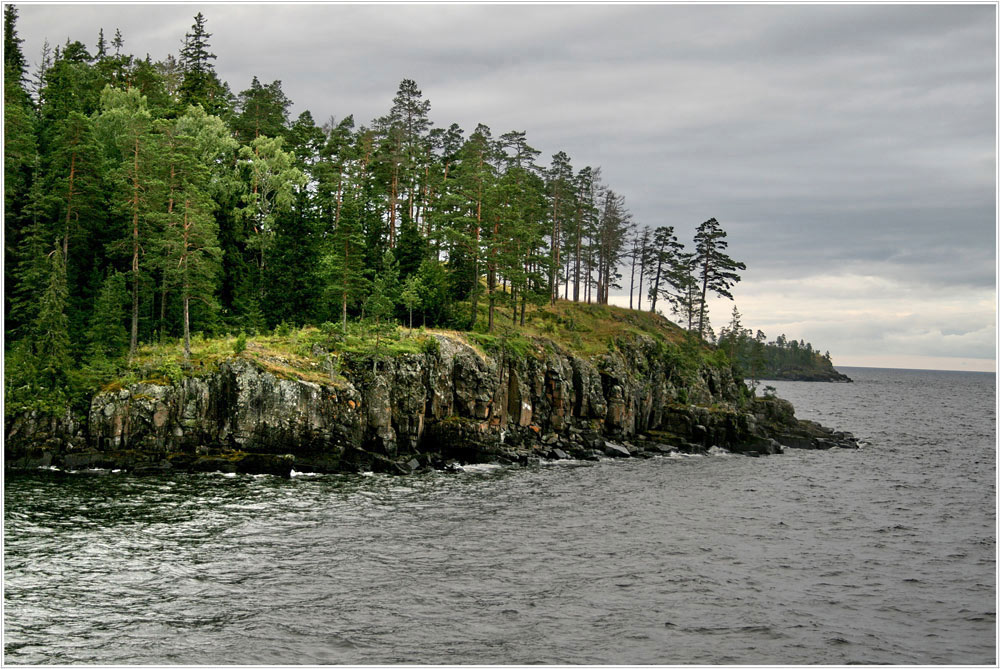 Тайга
Тайга
Тайга
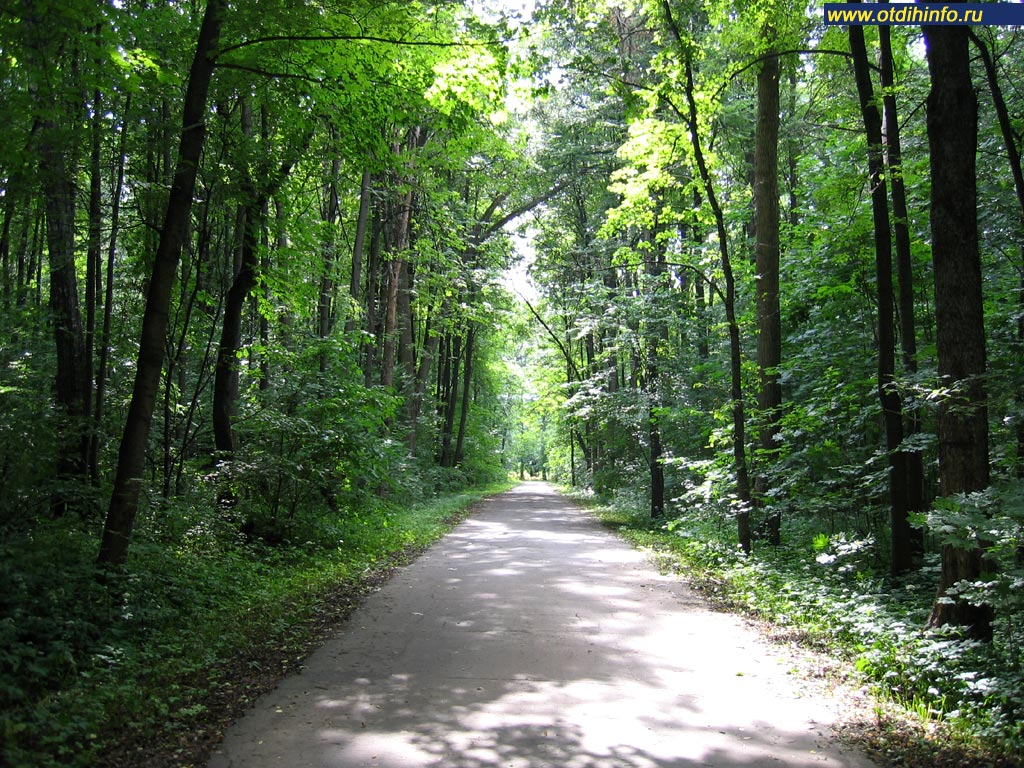 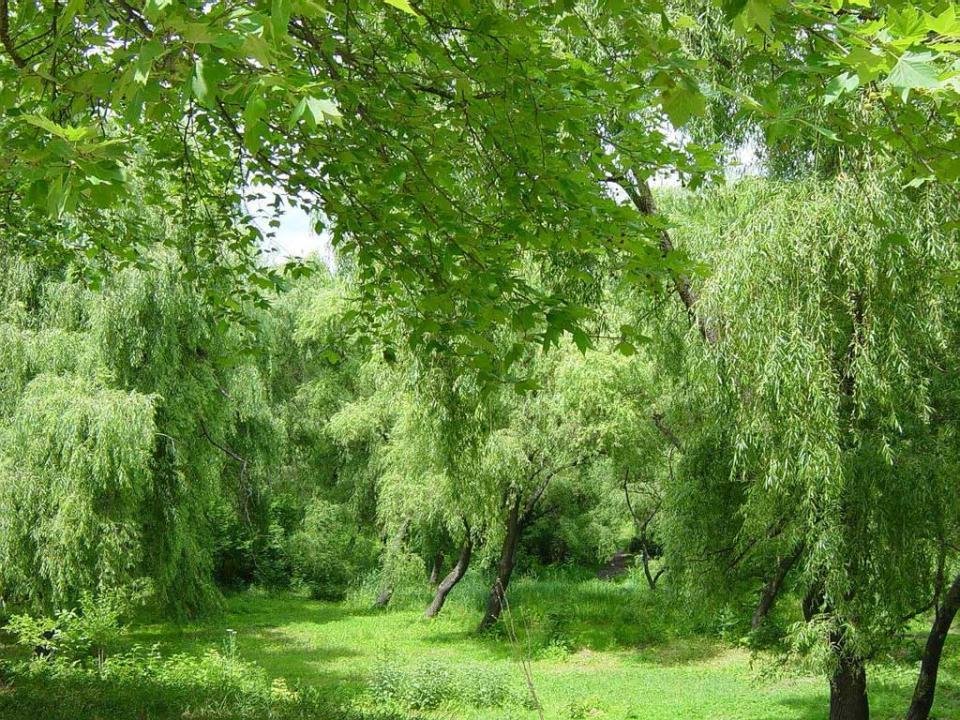 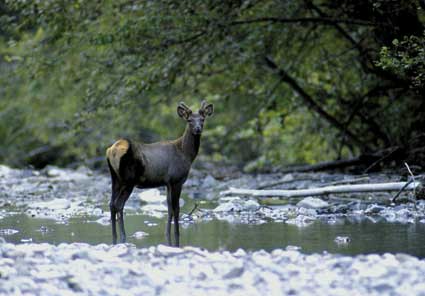 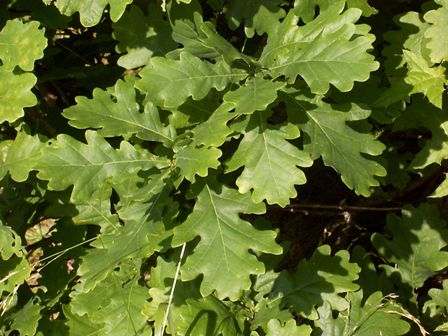 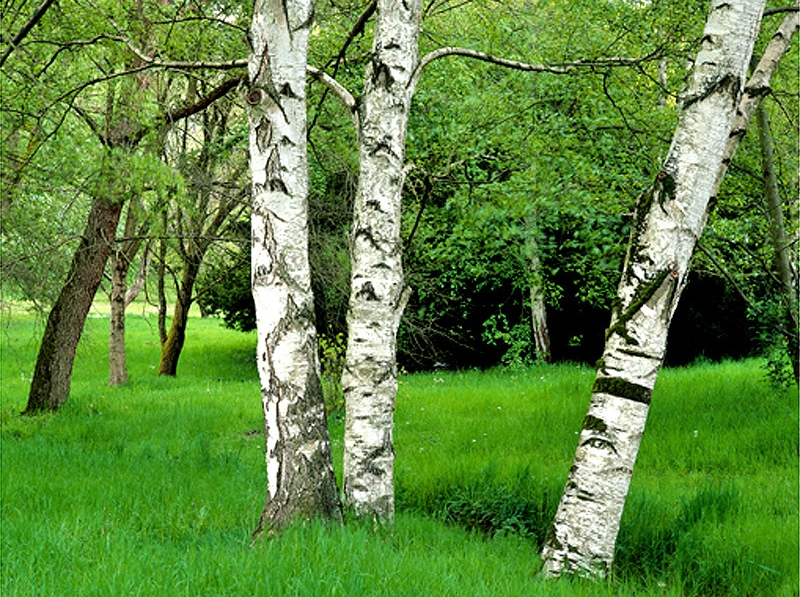 Смешанные и широколиственные леса
Домашнее задание
§ 35. Выучить данные таблиц по характеристике лесов. 
Подобрать литературное описание леса.